Informal document GRBP-77-28
Research on Measurement Methods for 
HDV in Multiple Driving Mode Conditions
- CATC Data Study and Measurement Methods Research -
7-10th February 2023, GRBP 77th Session
Dongming XIE1, Yanning CHANG1, Yu LIU1, Xi HU1, Jiewei LIN2, Yue WANG3
1. China Automotive Technology and Research Center Co., Ltd., 2. Tianjin University, 3. Beiqi Foton Motor Co., Ltd.
China Automotive Technology and Research Center Co., Ltd.
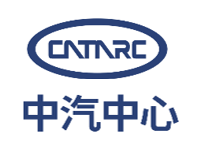 1
Review
June, 2020, China introduced “Measurement Methods for Noise Emitted by Light-duty Vehicles in Multiple Driving Mode Conditions” in the 16th ASEP IWG meeting.
August, 2021, the project GB/T “Measurement Methods for Noise Emitted by Heavy-duty Vehicles in Multiple Driving Mode Conditions” launched.
October, 2021, GB/T 40578-2021 “Measurement Methods for Noise Emitted by Light-duty Vehicles in Multiple Driving Mode Conditions” published.
September, 2022, HDV working condition survey conducted for the measurement methods based on CATC data.
January, 2023, GB/T “Measurement Methods for Noise Emitted by Heavy-duty Vehicles in Multiple Driving Mode Conditions” began soliciting public opinion.
2
GB/T 40578-2021 for LDV
Acceleration noise
cruise noise
Cruise noise
3
Data Survey for HDV
Established a fleet composed of 76 heavy-duty vehicles, covering typical vehicle types, vocations and cities all over China.
Collected 1hz real-time  data including vehicle speed, engine speed and other parameters by free driving operation.
Collected  about 1.5 million kilometers’ real-road data by 3-6 months of stable driving.
Based on collected data, determine typical scenes that are prone to generate noise. Establish corresponding test projects in the standard system.
Based on scene information, calculate statistical characteristics to design specific test methods and conditions.
4
Data Survey for HDV (Speed & Engine Speed)
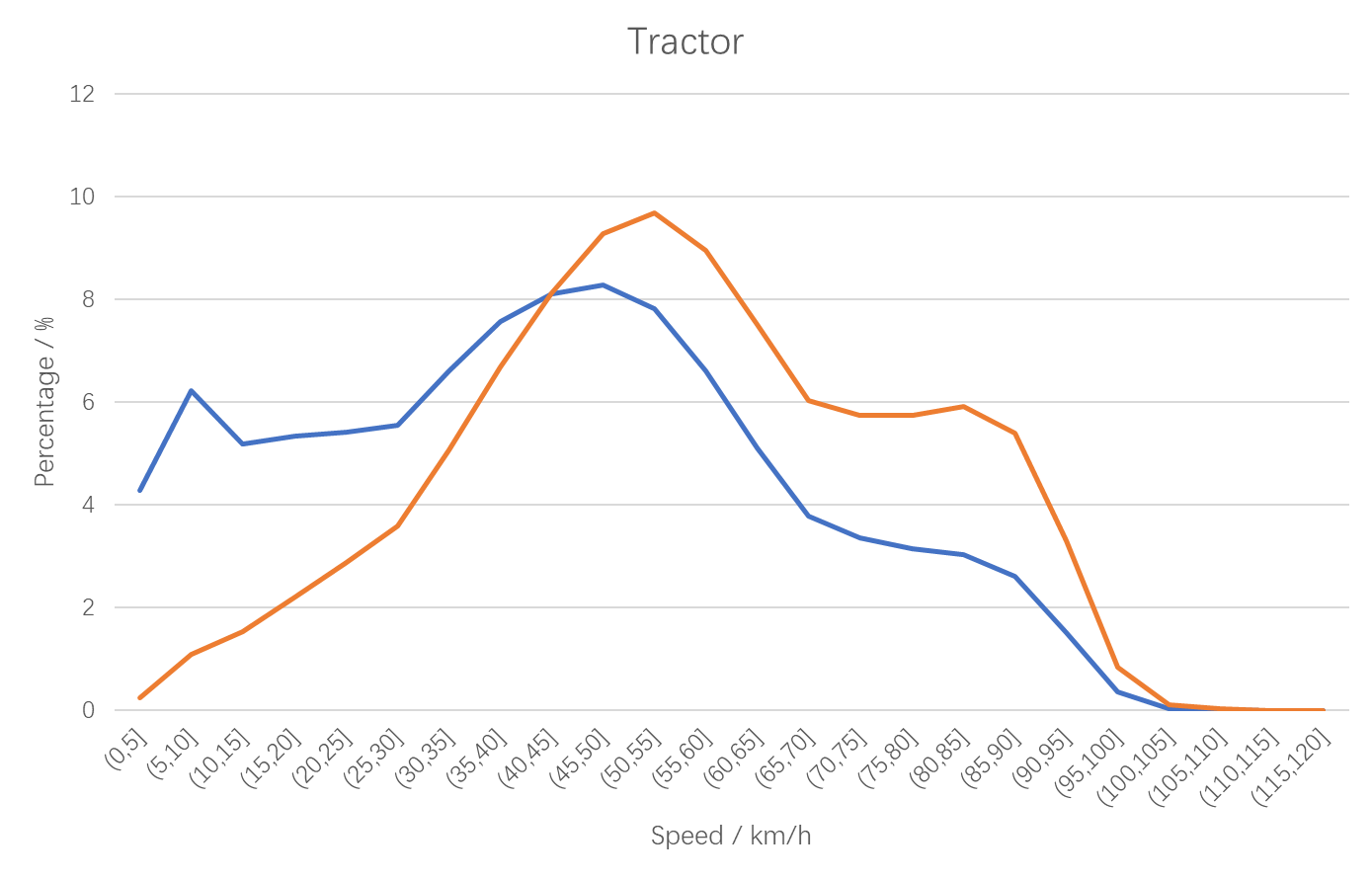 Distributions: Blue-time, orange-distance.
The test methods here are quite different from current test methods.
The methods are designed firstly by speed range and then other parameters are considered.
5
GB/T “Measurement Methods for Noise Emitted by Heavy-duty Vehicles in Multiple Driving Mode Conditions”
6
GB/T “Measurement Methods for Noise Emitted by Heavy-duty Vehicles in Multiple Driving Mode Conditions”
Starting condition test Lstart
Low-speed acceleration test Llow acc
Mid-Speed Cruise
test Lmed cru
High-Speed Cruise
test Lhigh cru
Start the vehicle, wait for the engine speed or power system to stabilize, measure the maximum "A" weighted sound pressure level (Unloading sudden noise of compressed air system is not included).
vtest: 30 km/h ±2km/h, ntest≤90％S
Gear selection (if possible): can be accelerated steadily, within the vtest range and ntest range, ntest as high as possible.
vtest: 50 km/h ±2km/h, ntest≤80％S*
Gear selection (if possible): can be accelerated steadily, within the vtest range and ntest range, Gear as high as possible.
Vtest: 80 km/h ±2km/h, ntest≤80％S*
Gear selection (if possible): can be accelerated steadily, within the vtest range and ntest range, Gear as high as possible.
* If it is limited by the maximum speed, acceleration performance of the test vehicle and measurement site, the test target speed can be adjusted appropriately and noted in the test report.
7
GB/T “Measurement Methods for Noise Emitted by Heavy-duty Vehicles in Multiple Driving Mode Conditions”
* Derived from the time accumulation survey results.
8
GB/T “Measurement Methods for Noise Emitted by Heavy-duty Vehicles in Multiple Driving Mode Conditions”
i  : driving mode conditions number（i =1, 2, 3, 4）
ki : weighting factors kstart, klow acc, kmed cru, khigh cru
Li: noise result Lstart , Llow acc , Lmed cru , Lhigh cru
9
Conclusions
GB/T “Measurement Methods for Noise Emitted by Heavy-duty Vehicles in Multiple Driving Mode Conditions” is soliciting public opinion.

30 km/h±2km/h, 50 km/h±2km/h, 80 km/h±2km/h are three typical speed ranges.

Starting, low-speed acceleration, mid-speed cruise, high-speed cruise testing are with different target vehicle speed, engine speed and gears.

A consolidate noise result was calculated according to the time accumulation, reflecting the real influence of HDVs.
10
Thanks for your attention!
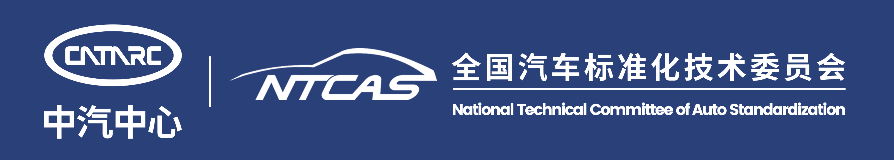 China Automotive Technology and Research Center Co., Ltd..
11